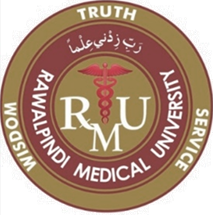 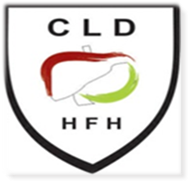 ACID PEPTIC DISEASE
DR. ANUM ABBAS
MBBS,FCPS GASTROENTEROLOGY,MRCP UK
SENIOR REGISTRAR GASTROENTEROLOGYHOLY FAMILY HOSPITAL
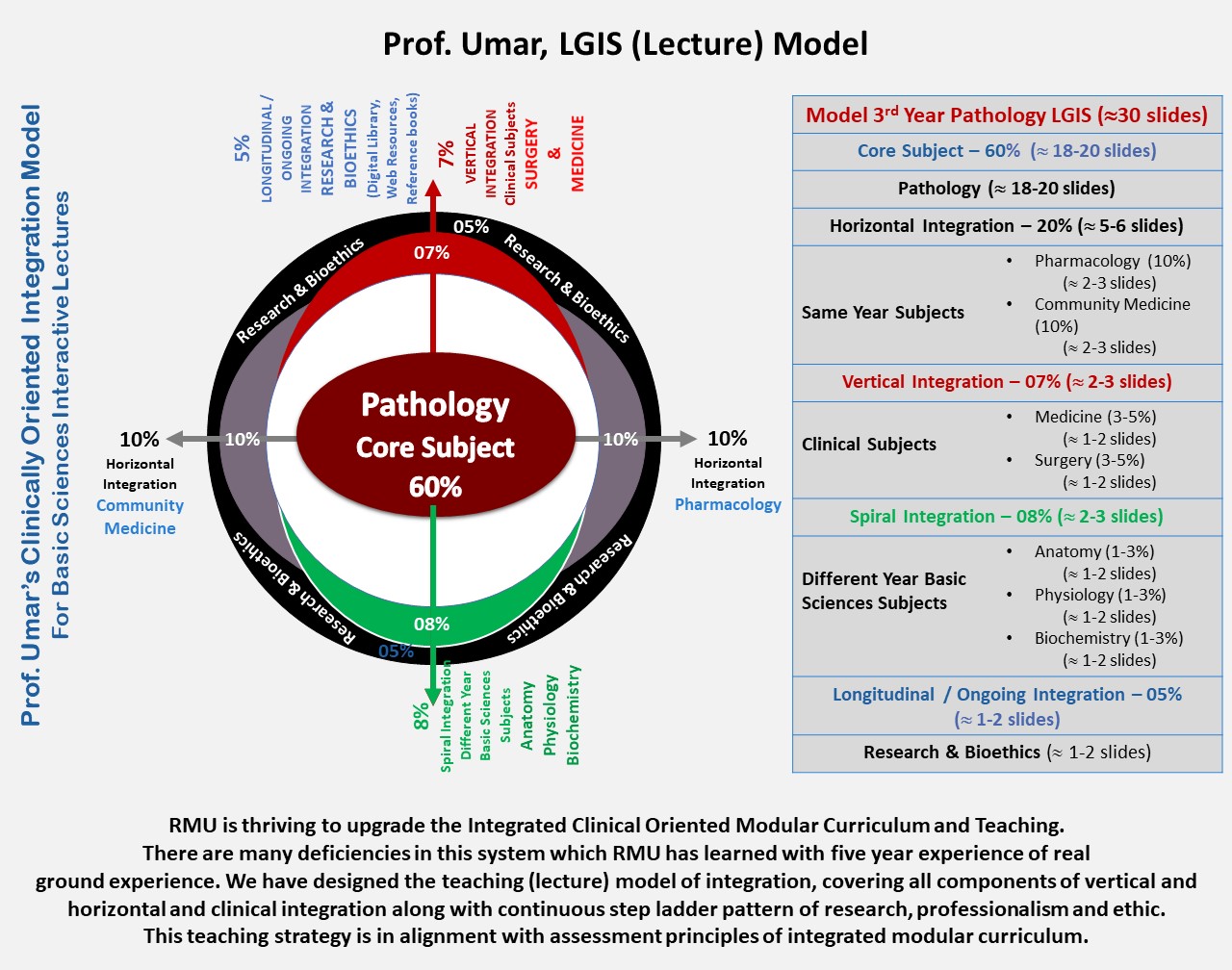 LEARNING OBJECTIVES
Understand the pathophysiology of acid peptic disease.
Recognize the clinical features and diagnostic approaches.
Outline the pharmacological and non-pharmacological management.
Discuss complications and preventive strategies
APD
Acid Peptic Disease (APD) encompasses conditions related to excessive acid production or impaired mucosal defense mechanisms, leading to mucosal injury.

  Includes:
Gastric ulcers
Duodenal ulcers
Gastro esophageal reflux disease (GERD)
EPIDEMIOLOGY
Affects millions worldwide; high prevalence in regions with H. pylori infection.
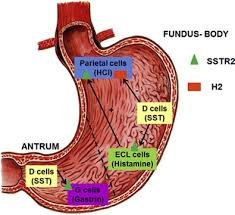 PHYSIOLOGY OF THE ACID SECRETION
SPIRAL INTEGRATION
Physiology Of Gastric Acid Secretion & Digestion
3 phases
Sight, smell, taste or thought of food activate enteric neurons via vagus. Major effect of Gastrin is indirect via histamine from ECL cells not through direct parietal cell stimulation.
Food stretches stomach walls activating neural reflex to stimulate acid secretion. Peptides & amino acids stimulate G cells to release Gastrin. Food acts as a buffer, raising pH & thus removing the stimulus for somatostatin secretion.
Once Chyme enters the duodenum, it activates negative feedback mechanisms to reduce acid secretion
[Speaker Notes: Gagné’s  event 4: Present the content]
PHYSIOLOGY OF THE ACID SECRETION
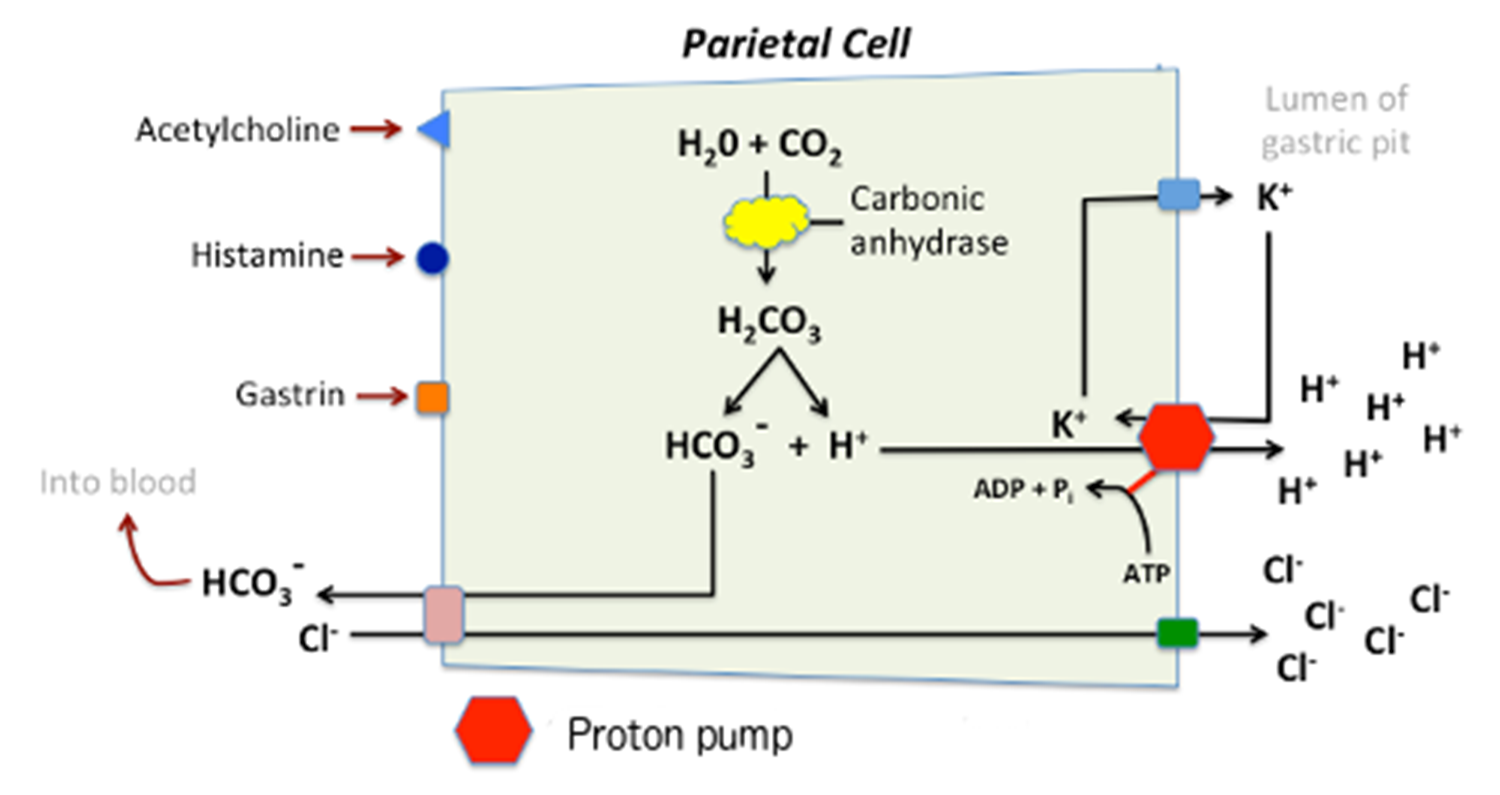 The stomach contains parietal cells that produce hydrochloric acid under stimulation from:
Acetylcholine (vagus nerve)
Gastrin
Histamine (H2 receptors).
Protective mechanisms:
Mucus and bicarbonate secretion.
Rich mucosal blood flow prevents injury.
PATHOPHYSIOLOGY
Imbalance between aggressive factors and protective mechanisms
CLINICAL FEATURES
Epigastric pain: Burning or gnawing, may vary with meals.
Nausea, vomiting, bloating, and dyspepsia.
Alarm Symptoms
Hematemesis, melena, weight loss, anemia (suggest complications).
Many patients, especially elderly are asymptomatic.
DIAGNOSIS
Laboratory Tests:
H. pylori detection: Urease breath test, stool antigen test, serology.
Endoscopy:
Diagnostic and therapeutic tool.
Indicated in alarm symptoms or treatment failure.
MANAGEMENT
Non-pharmacological:
Lifestyle changes: Smoking cessation, avoid alcohol and NSAIDs.
Pharmacological treatment
Pharmacological:
Acid suppression: Proton pump inhibitors (PPIs), H2 blockers.
H. pylori eradication: Triple therapy (PPI + 2 antibiotics) or quadruple therapy.
Cytoprotective agents: Sucralfate, misoprostol.
Surgical treatment: for perforation or obstruction.
VERTICAL INTEGRATION
Medical Treatment
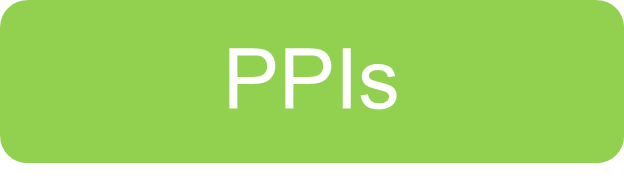 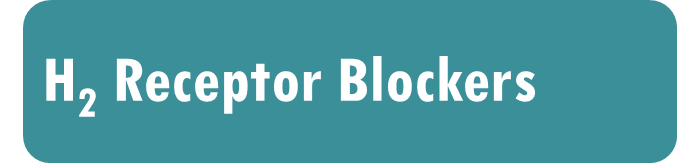 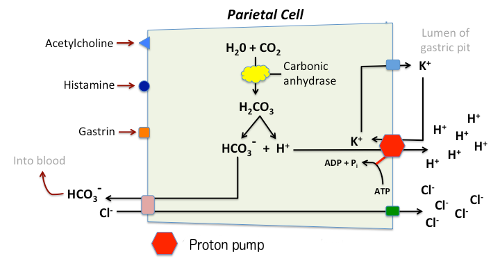 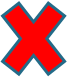 VERTICAL INTEGRATION
Acid Suppression
H2 Receptor Blockers
PPIs
Cannot provides 24 Hours pH control with once daily dose.
Delayed onset of action. (As long as 3 Hours)
Cimetidine, Ranitidine, Famotidine
Temoprazole	1970
    Omeprazole	    1980
	Lansoprazole	1984
	    Pantoprazole   1988
		Rabeprazole  1989
		   Esomeprazole  1999
		      Dexlensoprazole   2009
[Speaker Notes: Gagné’s  event 4: Present the content -- Provide examples]
VERTICAL INTEGRATION
Acid Suppression
P-CAB
PPIs
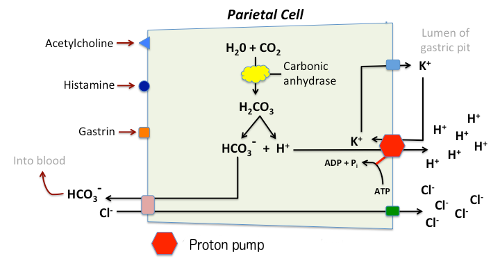 [Speaker Notes: Gagné’s  event 6: Elicit recall strategies – ask students to revisit, or reiterate information they have learned , Help students integrate new knowledge – provide content in a context-rich way 
Gagné’s  event 5: Provide learning guidance – provide analogies for knowledge construction and visual images to make visual associations]
VERTICAL INTEGRATION
Acid Suppression
P-CAB
Potent potassium competitive acid blocker
Binds & inhibits H+,K+-ATPase at the final step in the acid secretory pathway in gastric parietal cells.
Vonoprazan 2015 (Japan)
[Speaker Notes: Gagné’s  event 4: Present the content -- Provide examples]
LONGITUDINAL INTEGRATION
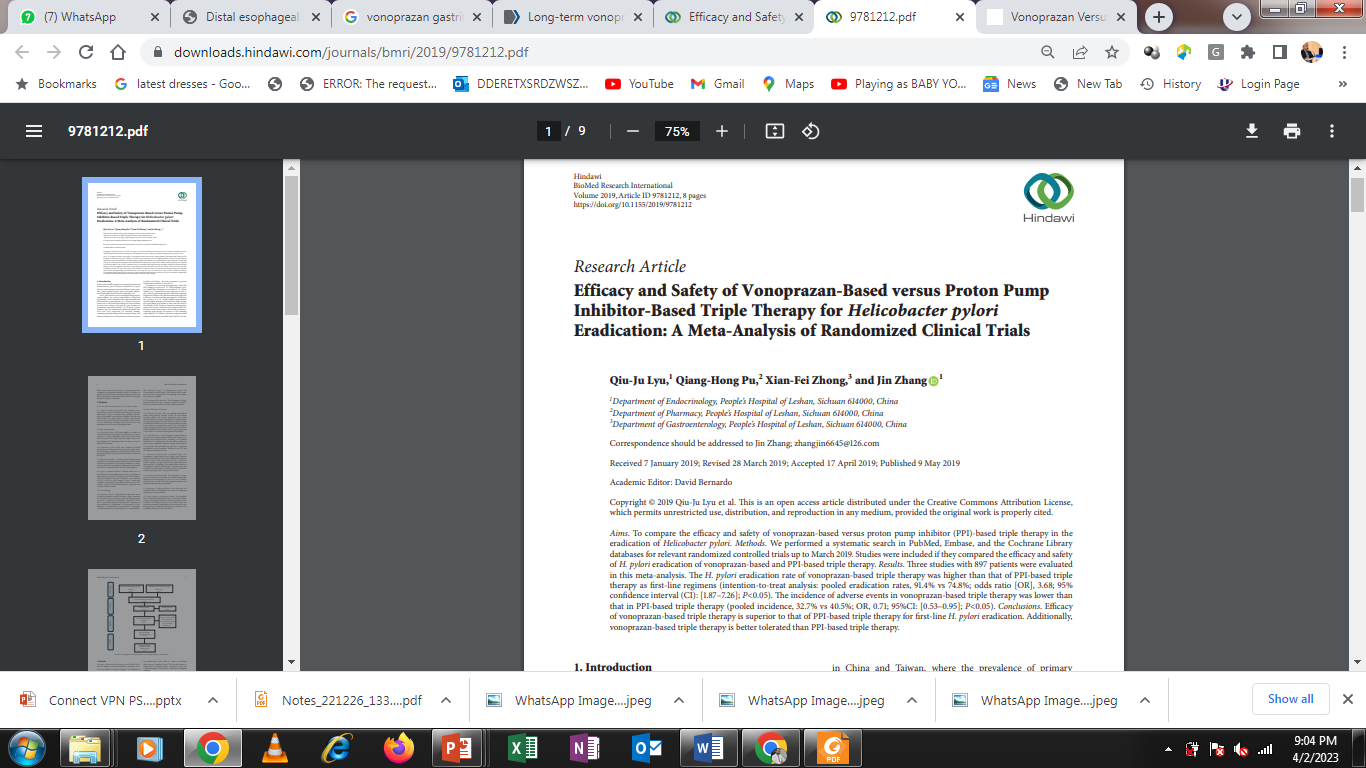 CONCLUSION: Efficacy of vonoprazan-based triple therapy is superior to that of PPI-based triple therapy
                        for first-line H. pylori eradication
LONGITUDINAL INTEGRATION
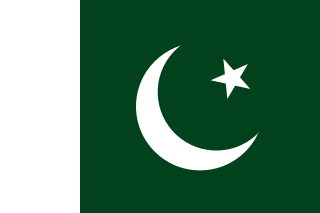 First-ever National study on the role of Vonoprazan in Gastric conditions
CONNECT-VPN
Real wOrld evideNce to evaluatE the effiCacy & safeTy of VonoPrazaN in Gastrointestinal disorders in Pakistani population
Submitted for Publication
LONGITUDINAL INTEGRATION
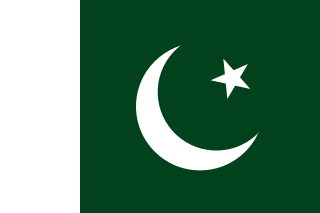 Key Findings:
n= 1642
Gerd Q Score at Baseline
Gerd Q Score at 4th week
3.70±6.31
20.37±15.87
H. Pylori positive at Baseline
H. Pylori Negative at 4th week After Therapy
667
735
Acid regurgitation and heartburn-free days
H. Pylori eradication achieved
Treatment compliance
Patient’s condition improved
90.74%
96.9%
>70%
78.13%
Submitted for Publication
COMPLICATIONS
Bleeding: Most common; presents as hematemesis or melena.
Perforation: Leads to acute peritonitis; requires urgent surgical intervention.
Gastric outlet obstruction: Presents as persistent vomiting and weight loss.
Malignancy: Chronic H. pylori infection increases the risk of gastric adenocarcinoma.
PREVENTION
Primary Prevention:
H. pylori eradication in high-risk populations.
Use of PPIs with NSAIDs in at-risk individuals.
Secondary Prevention:
Regular follow-up for patients with previous ulcers.
Lifestyle modifications to reduce recurrence risk.
SUMMARY
Acid Peptic Disease results from an imbalance between acid production and mucosal protection.
H. pylori and NSAIDs are key risk factors.
Diagnosis involves endoscopy and tests for H. pylori.
Management includes acid suppression, eradication therapy, and preventive strategies.
REFERENCES
Davidson's Principles and Practice of Medicine.
 Kumar and Clark's Clinical Medicine.
Open-access medical resources for figures and diagrams.